PhonologicalProcesses  2
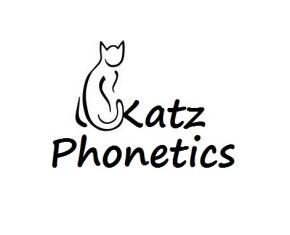 Copyright 2017 – Please do not copy without permission.
Thank you.  ;-)
Dental Assimilation
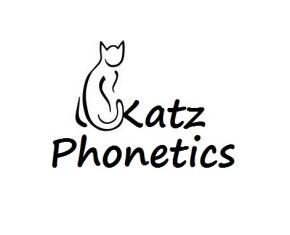 “hit”
/hɪt/
[hɪt]
[hɪtʰ] – if wish to explicitly mark audible release (not usually necessary)
“hit three”
/ ˈhɪt θɹi/
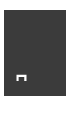 [ˈhɪɁt θɹi]
None
Flapping
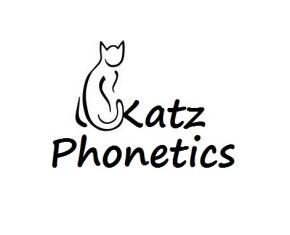 “addict”
/ˈӕdɪkt/
[ˈʔӕɾɪk̚t]
[ˈʔӕɾɪʔk̚tʰ] – if need to mark final audible release (unusual)
“attitude”
/ˈӕtɪtud/
[ˈʔӕɾɪtud]
[ˈʔӕɾɪtʰud]
Glottal Stop
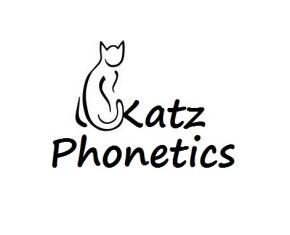 “kitten” -1
/ˈkɪtɪn/
[ˈkʰɪtʰ ɪ n]
none – Note: “hyperspeech” here (=careful pronunciation, not usual GAE)
“kitten” -2
/ˈkɪtɪn/
[ˈkʰɪɁn̩]
None
Approximant Partial Devoicing
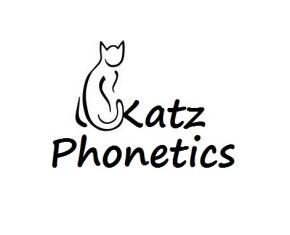 “lie”
/laɪ/
[laɪ]
None
“ply”
/plaɪ/
[pʰl̥aɪ]
None
/w/ or /hw/ ?
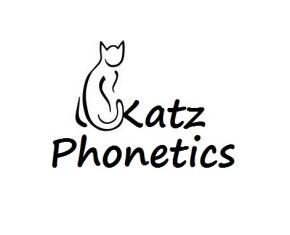 “witch”
/wɪtʃ/
[wɪʔtʃ]
[wɪtʃ]
“which”
/ʍɪtʃ/
[ʍɪʔtʃ]
[hwɪʔtʃ]
Syllabic Consonants
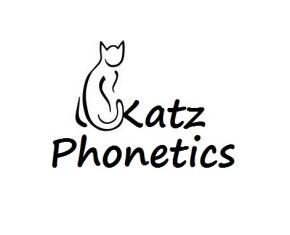 “rotten”
/ˈɹɑtɪn/
[ˈɹɑtʰɪ̃n]
[ˈɹɑtʰɪ̃n] none – Note: “hyperspeech” (= careful) pronunciation, not usual GAE
“rotten”
/ˈɹɑtən/
[ˈɹɑɁn̩]
None
Vowel Lengthening
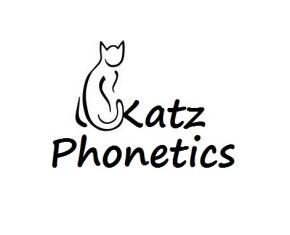 “retry”
/ɹiˈtɹaɪ/
[ɹiˈtʰɹ̥aɪ]
[ɹɨˈtʰɹ̥aɪ]
“retry”
/ɹiˈtɹaɪ/
[ɹiˈtʰɹ̥aɪː]
[ɹɨˈtʰɹ̥aɪː]
Vowel Nasalization
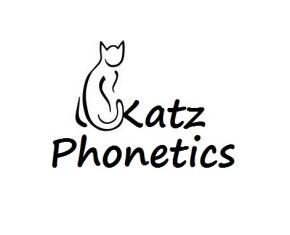 “friendly”
/ˈfɹɛndli /
[ˈfɹɛ̃n̚dli]
[ˈfɹɛ̃n̚dlɪ] – remember, the final quality of the high front vowel can vary according to different transcribers in final unstressed position
“friendship”
/ˈfɹɛnʃɪp/
[ˈfɹɛ̃nʃɪɁp]
[ˈfɹɛ̃nʃɪp]
Test yourself !Quiz  4(next 10 slides)
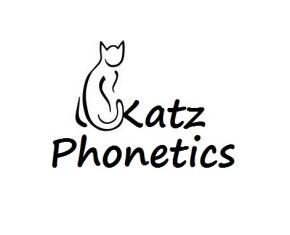 “packed”
“anthem”
“ladder”
“whip”
“kitchen”
“bottom”
“fitting”
“pride”
“train”
“freezer”
End of Phonological Processes 2
Check your answers at:
“Quiz_Answers_Broad_Narrow.pdf”
Menu